主日崇拜
2024年3月17日
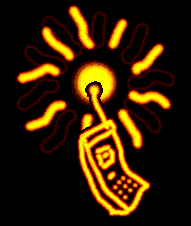 崇拜正在進行中，請關閉你的手機和傳呼機，謝謝合作。
靜默 (會眾靜坐)
宣召 (會眾起立)
詩 篇 147:1-11
1你們要讚美耶和華、因歌頌我們的　神為善為美．讚美的話是合宜的。 2耶和華建造耶路撒冷、聚集以色列中被趕散的人。 3他醫好傷心的人、裹好他們的傷處。 4他數點星宿的數目、一一稱他的名。 5我們的主為大、最有能力．他的智慧、無法測度。 6耶和華扶持謙卑人、將惡人傾覆於地。
7你們要以感謝向耶和華歌唱、用琴向我們的　神歌頌。 8他用雲遮天。為地降雨、使草生長在山上。 9他賜食給走獸、和啼叫的小烏鴉。 10他不喜悅馬的力大、不喜愛人的腿快。 11耶和華喜愛敬畏他、和盼望他慈愛的人。
唱詩 一（會眾站立)
HOL#65       美哉主耶稣   罪债全还清
美哉主耶稣
美哉主耶穌，宇宙萬物主宰！真神甘願降世為人；
我心所景仰，我靈所尊崇，是我榮耀，冠冕，歡欣。

青翠的草地，森林倍加美麗，全都披上彩艷春衣；
耶穌更美麗，耶穌更聖潔，能使愁心歡唱不已。

明麗的陽光，月亮倍覺清朗，繁星點點燦爛閃耀；
耶穌更輝煌，耶穌更皎潔，天使榮光不足比較。

榮美的救主，統管萬國萬民，祂是神子又是人子；
榮耀與尊貴，頌讚與崇敬，都歸耶穌永不止息。
罪债全还清
(1) 我聽救主說道：你力量實微小，
應當儆醒祈禱，因我為你中保。
(副歌Chorus)
主已替我捨身，罪債全還清，
無數罪孽污穢心，主洗比雪白淨。

(2) 我今確實知道，惟主權能浩大，
可使痳瘋潔淨，鐵石心腸軟化。
(副歌Chorus)
主已替我捨身，罪債全還清，
無數罪孽污穢心，主洗比雪白淨。

(3) 我無嘉言懿行，藉主可得救恩，
唯主所流寶血，能洗一切罪痕。
(副歌Chorus)
主已替我捨身，罪債全還清，
無數罪孽污穢心，主洗比雪白淨。

(4) 將來我立主前，靠主聖潔、完全，
主死我乃得生，我口常永頌讚。
(副歌Chorus)
主已替我捨身，罪債全還清，
無數罪孽污穢心，主洗比雪白淨。
公禱   （會眾站立）
主禱文
我們在天上的父，願人都尊你的名為聖。願你的國降臨，願你的旨意行在地上，如同行在天上。我們日用的飲食，今日賜給我們。免我們的債，如同我們免了人的債。不叫我們遇見試探，救我們脫離兇惡，因為國度，權柄，榮耀，全是你的，直到永遠，阿們。			
馬太福音6:9-13節
唱詩二 (會眾坐)
HOL#414       有福的確據
有福的確據
有福的確據，耶穌屬我，我今得先嘗天堂的榮耀！
為父神後嗣，已得救贖，從聖靈得生，寶血洗淨。
副歌：這是我信息，我的詩歌，讚美我救主，晝夜唱和。
這是我信息，我的詩歌，讚美我救主，晝夜唱和。

完全順服主，快樂無比，天堂的榮耀，顯在我心裡，
天使帶信息，由天降臨，傳報主憐憫，述說主愛。
副歌：這是我信息，我的詩歌，讚美我救主，晝夜唱和。
這是我信息，我的詩歌，讚美我救主，晝夜唱和。
完全順服主，萬事安寧，我在救主裡，喜樂滿心懷，
時刻仰望主，儆醒等待，滿得主恩惠，浸於主愛。
副歌：這是我信息，我的詩歌，讚美我救主，晝夜唱和。
這是我信息，我的詩歌，讚美我救主，晝夜唱和。
歡迎與報告 (會眾坐)
1.  歡迎新來的朋友! 歡迎弟兄姊妹及朋友來參加我們的主日崇拜。
2.  受難日崇拜將於3月29日晚上7:30在母堂舉行。
3.  鄧牧師的兒子Jesse將於3月24日下午3-4:15通過Zoom舉 辦題爲“吸引孩童注意力的策略”的講座，鼓勵所有主日學 老師參加。
4.  本周三晚7:30葉依芹弟兄繼續在西區帶領英語查經。這個 查經班的主要對象是大學生和其他年輕人。歡迎加入！
5.  我們正在評估大家對7月22-26舉行兒童音樂聖經營的興趣 。請禱告願主賜給我們明確的方向。
6.  本教會2024年退修會將於國殤日周末5月25-27在霍頓大學舉行，由蔡景暉牧師主講。詳情待定。
牧禱 (會眾坐)
讀經 (會眾起立)
約 翰 福 音 16:16-24
16等不多時、你們就不得見我．再等不多時、你們還要見我。 17有幾個門徒就彼此說、他對我們說、等不多時、你們就不得見我．再等不多時、你們還要見我．又說、因我往父那裏去．這是甚麼意思呢。 18門徒彼此說、他說等不多時、到底是甚麼意思呢．我們不明白他所說的話。
19耶穌看出他們要問他、就說、我說等不多時、你們就不得見我、再等不多時、你們還要見我．你們為這話彼此相問麼。 20我實實在在的告訴你們、你們將要痛哭、哀號、世人倒要喜樂．你們將要憂愁、然而你們的憂愁、要變為喜樂。 21婦人生產的時候、就憂愁、因為他的時候到了．既生了孩子、就不再記念那苦楚、因為歡喜世上生了一個人。
22你們現在也是憂愁．但我要再見你們、你們的心就喜樂了．這喜樂、也沒有人能奪去。 23到那日、你們甚麼也就不問我了．我實實在在的告訴你們、你們若向父求甚麼、他必因我的名、賜給你們。 24向來你們沒有奉我的名求甚麼、如今你們求就必得著、叫你們的喜樂可以滿足。
證道  (會眾坐)
聖靈所結果子之 - 喜樂
一、 引言：快樂，還是喜樂？二、 作爲命令的喜樂三、 使徒的喜樂四、 結語：幾點提示
一、 引言：快樂，還是喜樂？
約 翰 福 音 1:14
14道成了肉身、住在我們中間、充充滿滿的有恩典有真理。我們也見過他的榮光、正是父獨生子的榮光。
二、 作爲命令的喜樂
腓 立 比 書 4:4
4你們要靠主常常喜樂．我再說、你們要喜樂。
帖 撒 羅 尼 迦 前 書 5:16-18
16要常常喜樂． 17不住的禱告． 18凡事謝恩．因為這是　神在基督耶穌裏向你們所定的旨意。
哥 林 多 前 書 1:30
30但你們得在基督耶穌裏、是本乎　神、　神又使他成為我們的智慧、公義、聖潔、救贖．
三、 使徒的喜樂
約 翰 福 音 16:20
20我實實在在的告訴你們、你們將要痛哭、哀號、世人倒要喜樂．你們將要憂愁、然而你們的憂愁、要變為喜樂。
約 翰 福 音 16:22
22你們現在也是憂愁．但我要再見你們、你們的心就喜樂了．這喜樂、也沒有人能奪去。
彼 得 前 書 1:8
8你們雖然沒有見過他、卻是愛他．如今雖不得看見、卻因信他就有說不出來、滿有榮光的大喜樂．
約 翰 福 音 16:23-24
23到那日、你們甚麼也就不問我了．我實實在在的告訴你們、你們若向父求甚麼、他必因我的名、賜給你們。 24向來你們沒有奉我的名求甚麼、如今你們求就必得著、叫你們的喜樂可以滿足。
使 徒 行 傳 3:6
6彼得說、金銀我都沒有、只把我所有的給你、我奉拿撒勒人耶穌基督的名、叫你起來行走。
四、 結語：幾點提示
哥 林 多 後 書 7:10
10因為依著　神的意思憂愁、就生出沒有後悔的懊悔來、以致得救．但世俗的憂愁、是叫人死。
哥 林 多 後 書 1:8
8弟兄們、我們不要你們不曉得、我們從前在亞西亞遭遇苦難、被壓太重、力不能勝、甚至連活命的指望都絕了．
羅 馬 書 12:15
15與喜樂的人要同樂．與哀哭的人要同哭。
回應詩 (會眾起立)
HOL#419       自耶穌來住在我心
自耶穌來住在我心
我生命已經有極奇妙的改變，自耶穌來住在我心，
我渴慕的亮光今照耀我心間，自耶穌來住在我心。

副歌：自耶穌來住在我心，自耶穌來住在我心，
喜樂潮溢我靈，如滾滾之海濤，自耶穌來住在我心。

我流蕩已停止，永不再入迷途，自耶穌來住在我心，
我的罪雖眾多，主寶血已抹塗，自耶穌來住在我心。

我今有大盼望，既堅定又穩固，自耶穌來住在我心，
不再有眾疑慮如黑雲遮我路，自耶穌來住在我心，

我深知將永居那美麗的聖城，自耶穌來住在我心，
我真是多快樂，多快樂向前行，自耶穌來住在我心。
三一頌 （會眾站立）
讚美真神萬福之根，
世上萬民讚美主恩，
天使天軍讚美主名，
讚美聖父聖子聖靈。
阿們。
祝福 （會眾站立）
默祷 （會眾坐）散会